Готовы поработать? Желаю удачи!
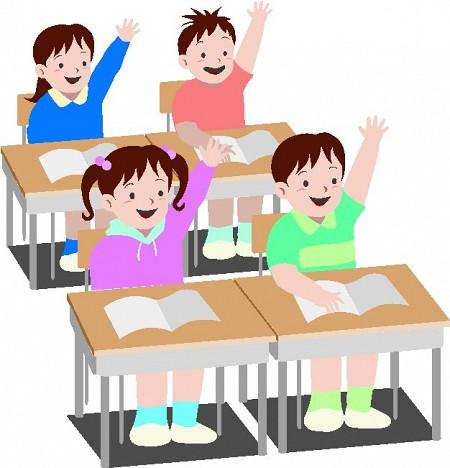 1.Пожелтевшие листья кружатся в
   ~~~~~~~~~______
 воздухе.

2.Пожелтевшие от холода листья
   ~~~~~~~~~~~~~~~  ______
 кружатся в воздухе. 

3.Листья, пожелтевшие от холода,
   ______ ~~~~~~~~~~~~~~~
 кружатся в воздухе.
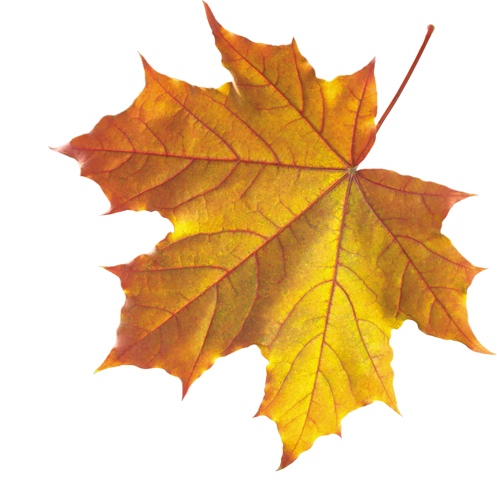 Причастие с зависимыми словами называется причастным оборотом.В предложении причастный оборот является одним членом предложения – определением.
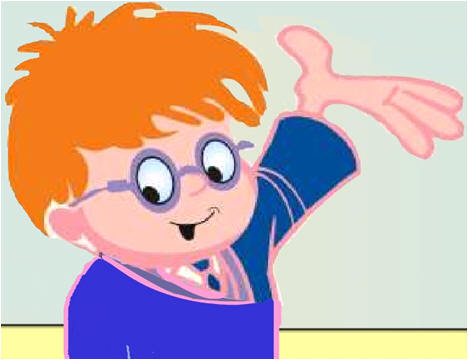 Тема урока: Причастный оборот. Выделение причастного оборота запятыми.

Цель урока: Научиться находить в предложениях причастный оборот и правильно расставлять знаки препинания при причастном обороте.
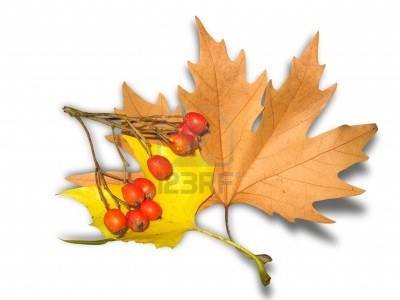 Проверка задания
Вариант 1
2)Деревья, /окутанные в свои белые ризы/,
 дремали в неподвижном величии. (Куприн А.)
3)По ночам холодный ветер дул с гор,
 /присыпанных снегом/. (Паустовский К.)
5)Низко поплыли тёмные тучи, /гонимые южными ветрами/. (Алексеев М.)
8)Мы шли обочиной дороги, /сплошь покрытой бурыми листьями/. (Куприн А.)

9)Внизу проплыли сопки, /покрытые розовым снегом…/(Гагарин Ю.)
Проверка задания                               Вариант 21)/Сверкающие на солнце/ капли дождя похожи на крупные слезы. (Паустовский К.)4)В лесах стояла /похрустывающая ледком/ тишина. (Паустовский К.)6)/Стекавшая по сосновым стволам/ смола превратилась в янтарный камень.                      (Паустовский К.)7)С /окутанных лёгким туманом/ деревьев сыпались крупные брызги. (Чехов А.)10)В комнату врывается /пахнущий туманом и свежестью утра/ воздух. (Соколов-Микитов И.)
И.И.Шишкин
Золотая осень
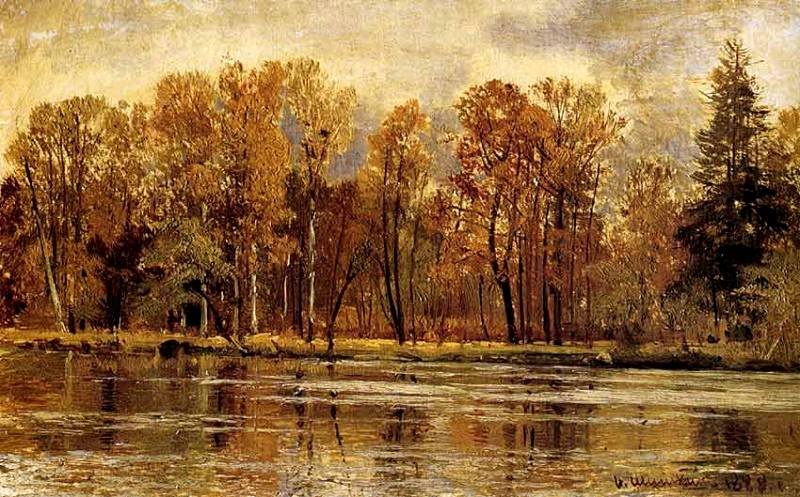 Звучит музыка П.И.Чайковского
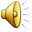 Использованные интернет-ресурсы:
http://images.yandex.ru/#!/yandsearch?text=картины шишкина&stype=image&lr=194&noreask=1&source=wiz&uinfo=sw-1259-sh-907-fw-0-fh-598-pd-1
http://images.yandex.ru/#!/yandsearch?text=ученики картинка&stype=image&lr=194&noreask=1&source=wiz&uinfo=sw-1259-sh-907-fw-0-fh-598-pd-1
http://images.yandex.ru/#!/yandsearch?text=осенние листьякартинки&stype=image&lr=194&noreask=1&source=wiz&uinfo=sw-1259-sh-907-fw-0-fh-598-pd-1